PROJECT WATER – 3.B
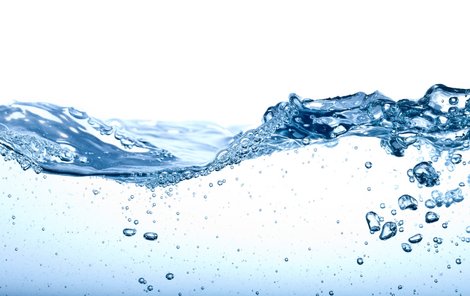 TONDA
ESTERKA
MAJDA
MÍŠA
FANYNKA
EMMA
MIRI
HEDVI
PÉŤA
SOFI
VIKI
MARŤA
NELLINKA
TURTLE-MÍŠA
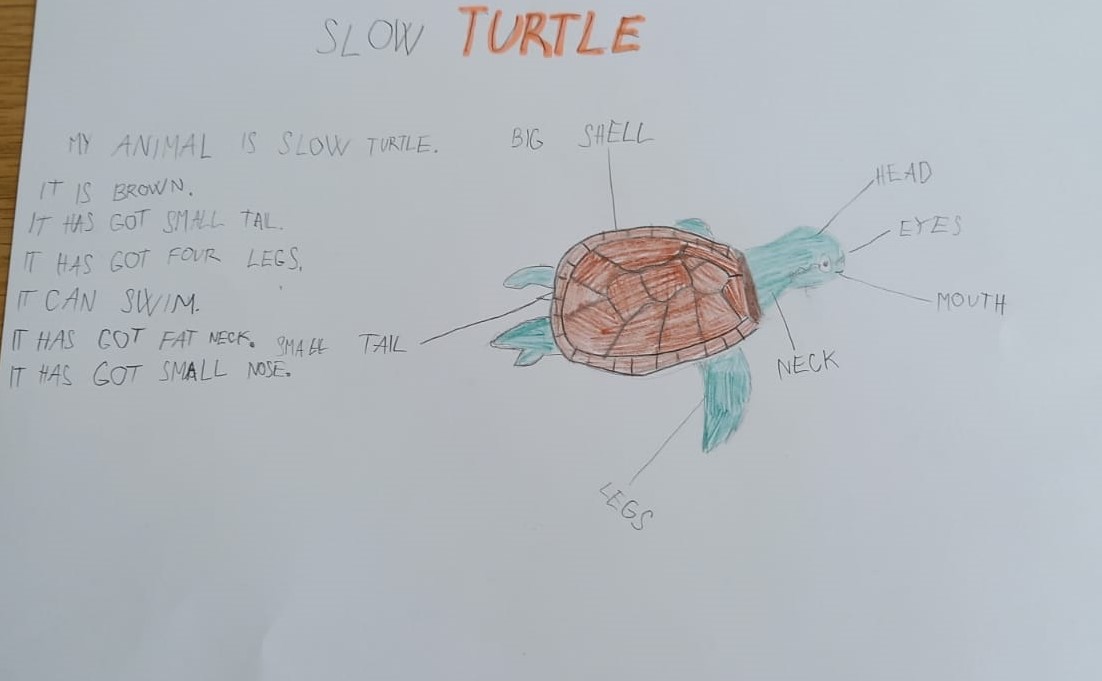 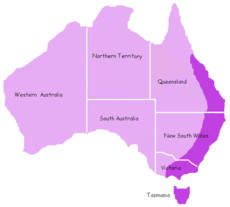 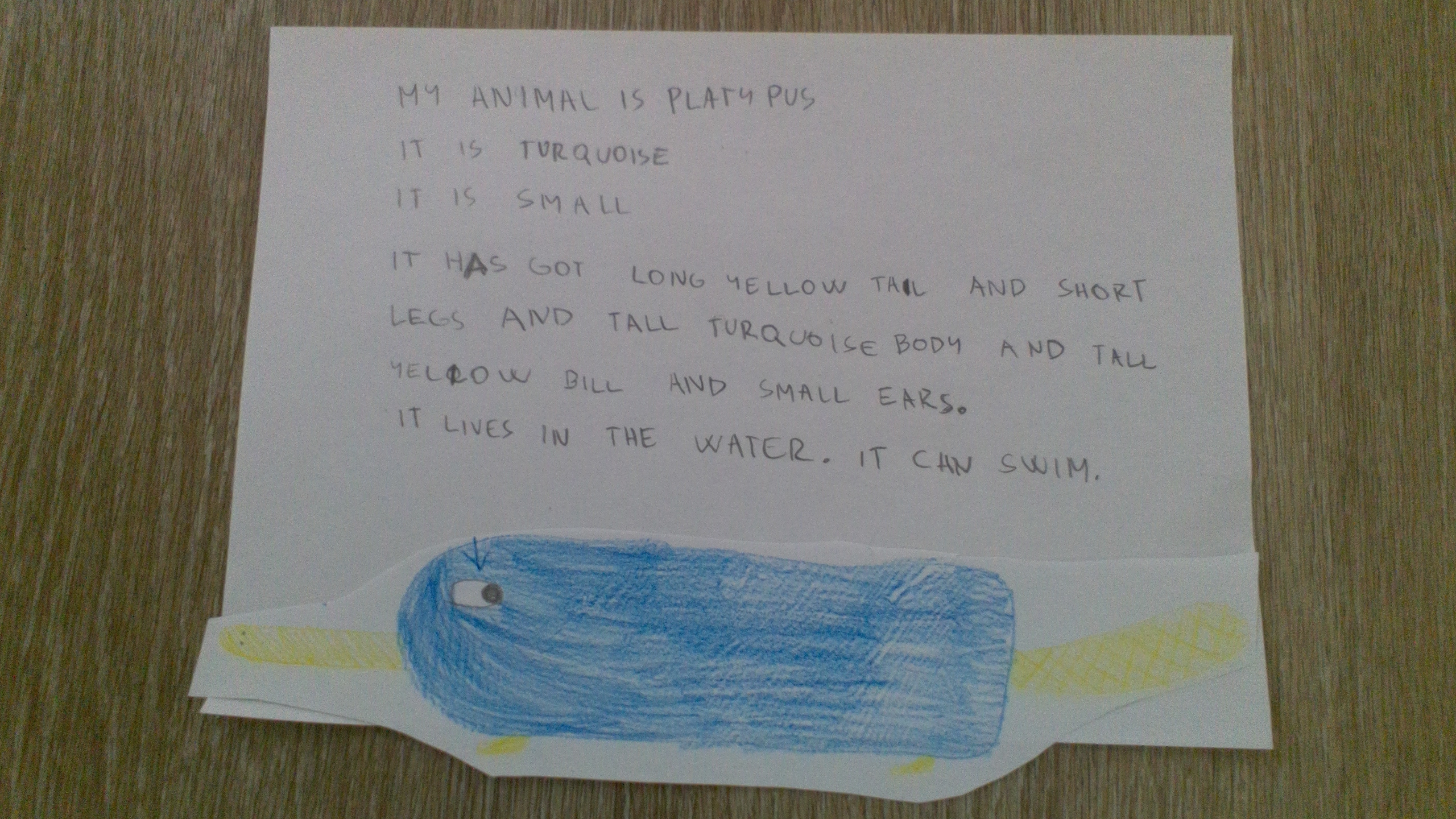 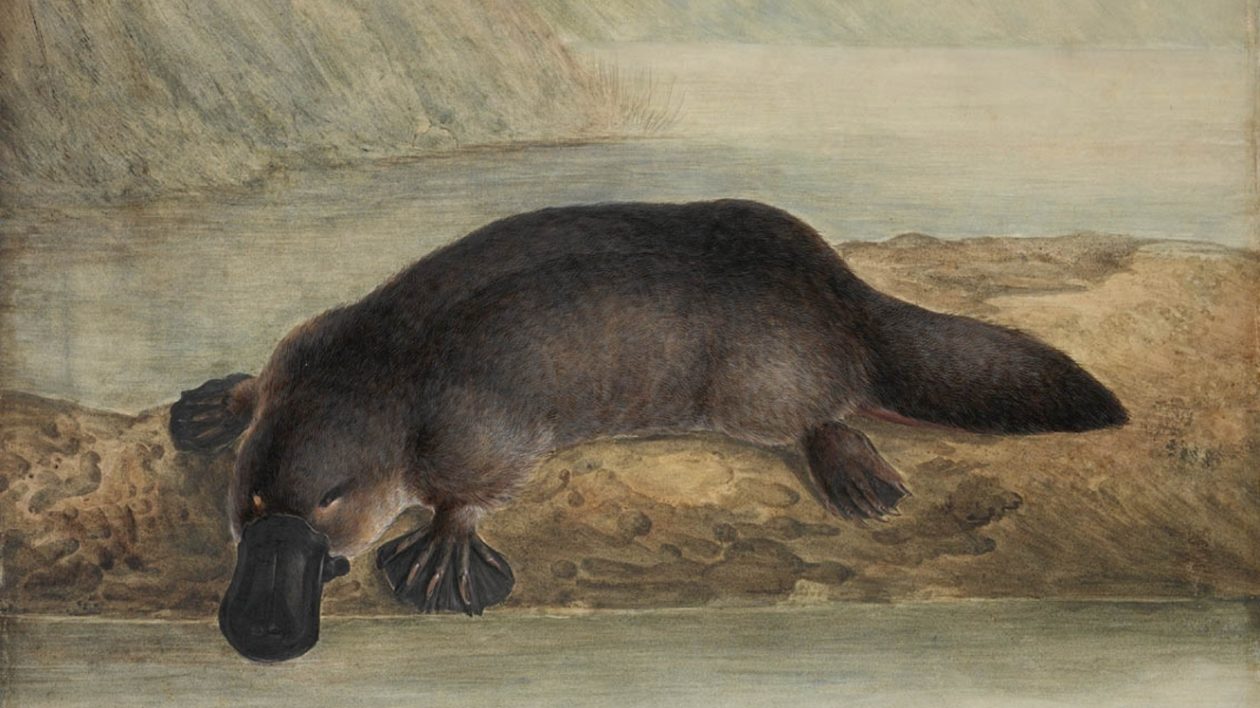 PLATYPUS - FANYNKA
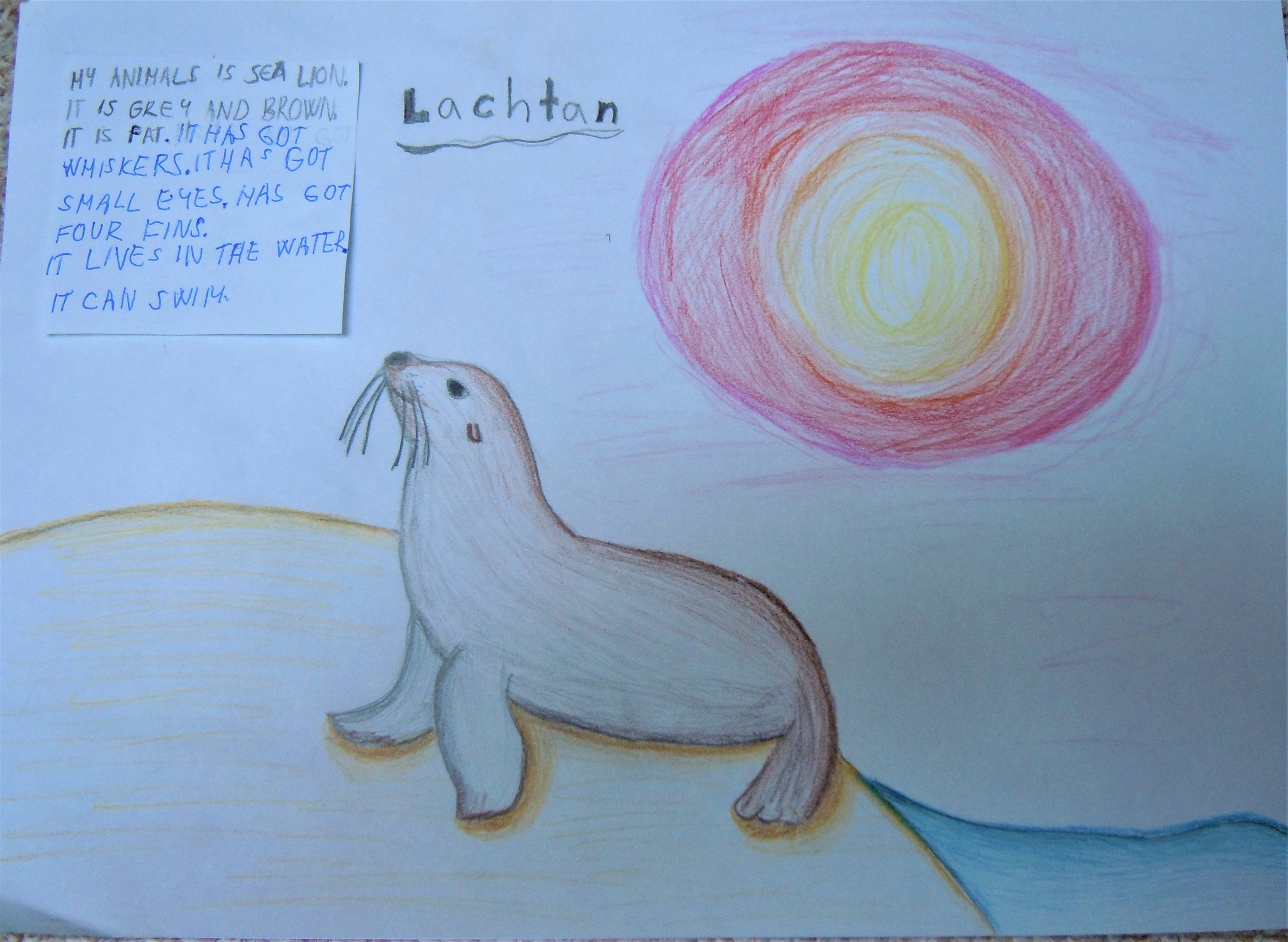 SEA LION - MIRI
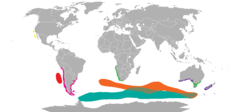 WHALE - MAJDA
IT IS WHITE. 
IT IS QUITE BIG MAMMAL. 
IT CAN SWIM. 
IT HAS GOT ONE BIG HEAD WITH TWO SMALL BLACK EYES, TWO FINS ON THE BODY, TWO FINS ON A TAIL AND SHARP TEN TEETH IN BIG PINK MOUTH. 
IT HASN´T GOT SCALES. 
IT IS FAST.  
ITS WEIGHT IS 1 600 KG. 
IT IS A CARNIVORE. 
IT LIVES IN WATER NEAR ANTARKTIDA.
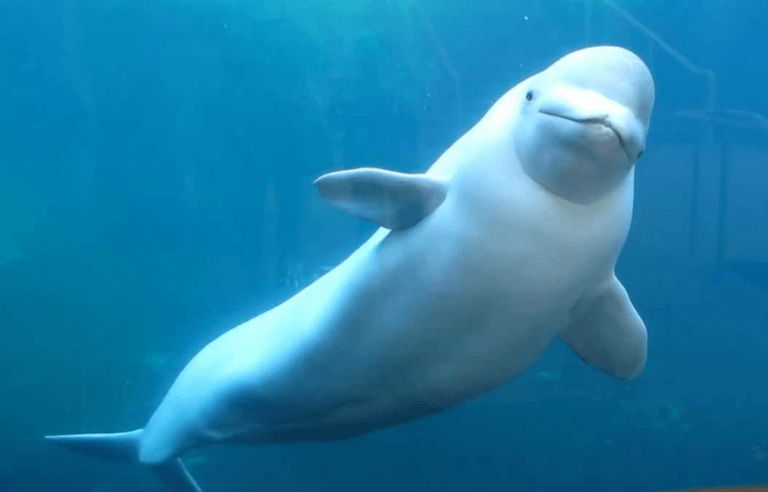 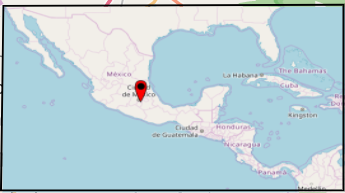 AXOLOTL - SOFI
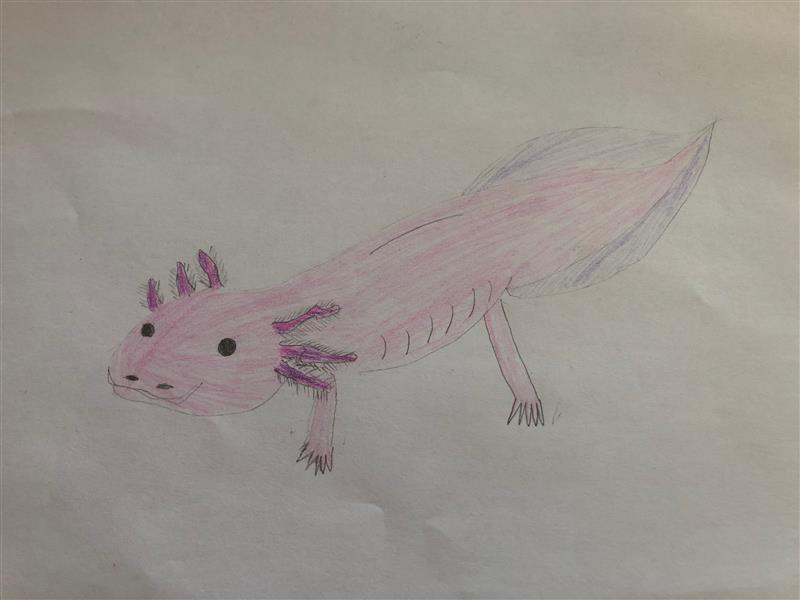 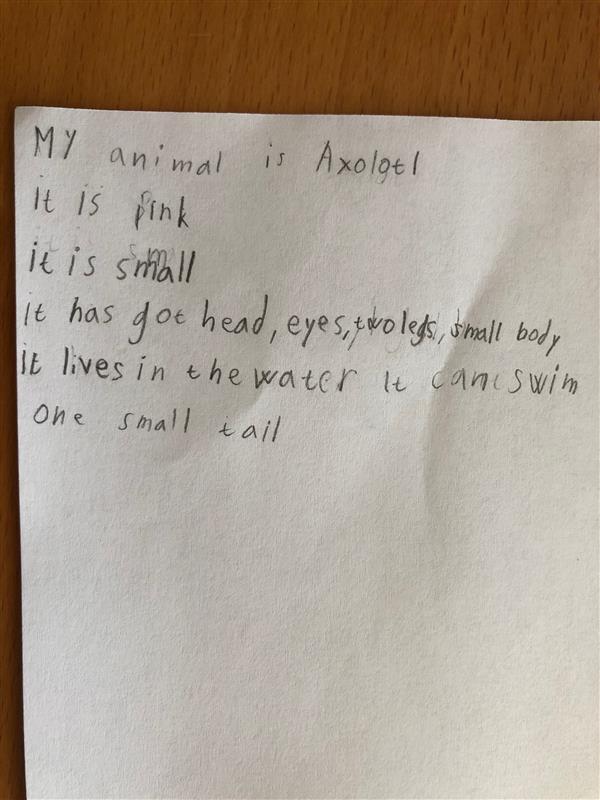 FROG - ESTERKA
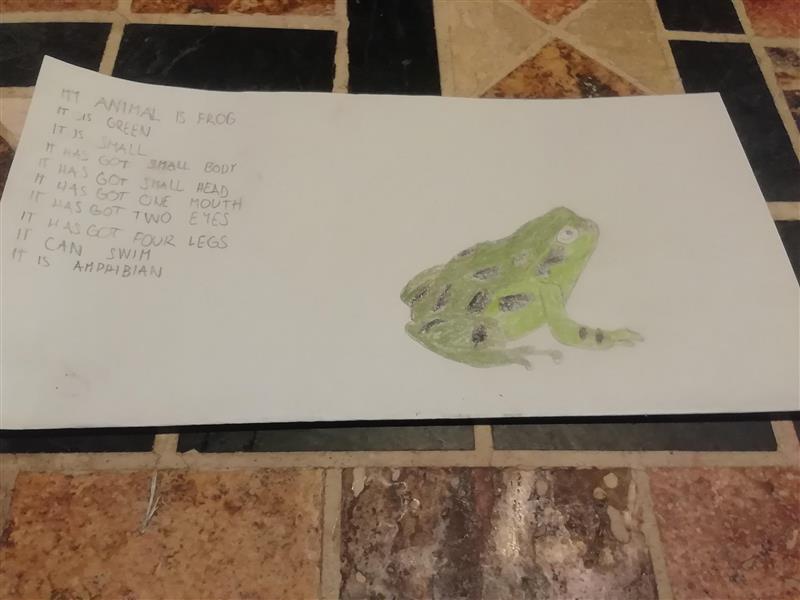 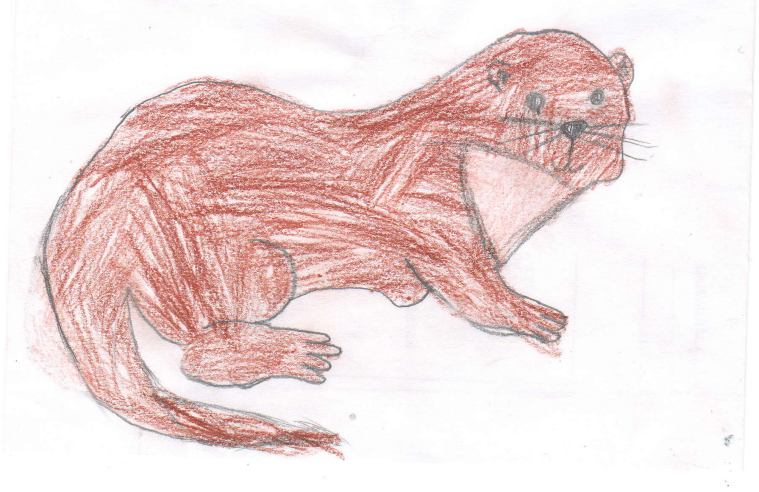 OTTER - TONDA
My animal is an otter.
It is brown.
It has got sharp tooth and it is a carnivore.
 I it has got brown fur.
It has got long tail and short and small claws.
It lives in the river.It can swim.
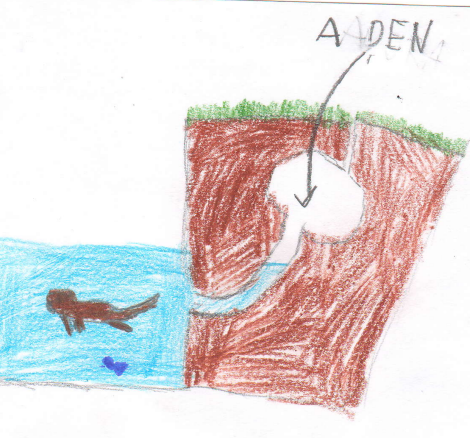 SHRIMP - MARŤA
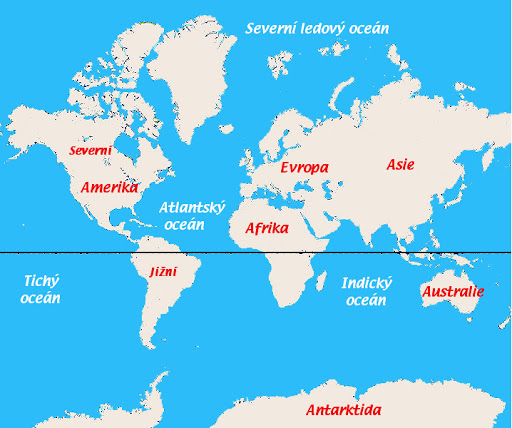 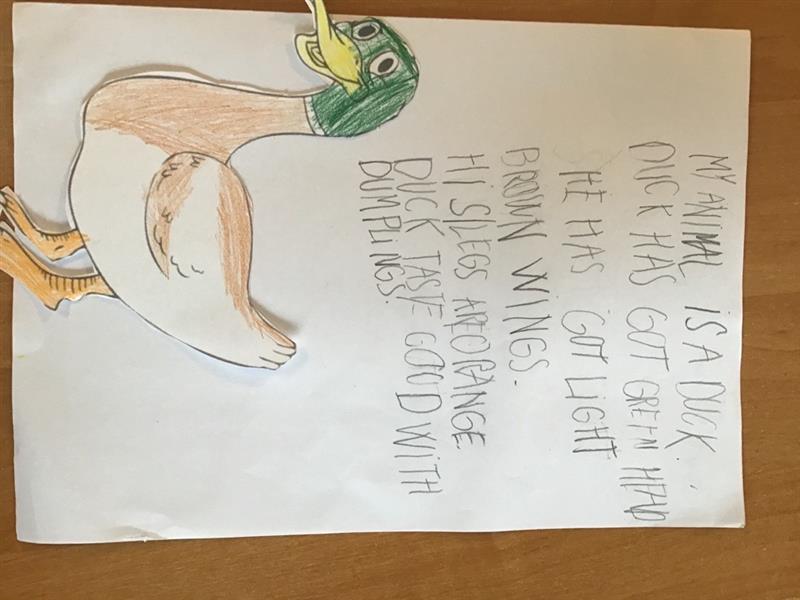 DUCK - VIKI
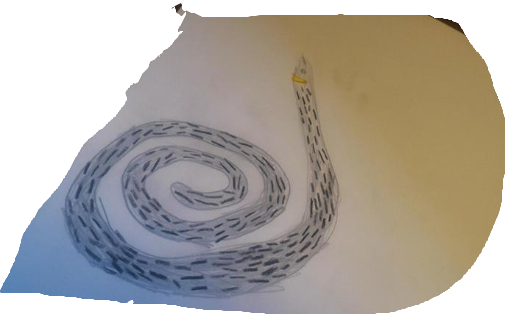 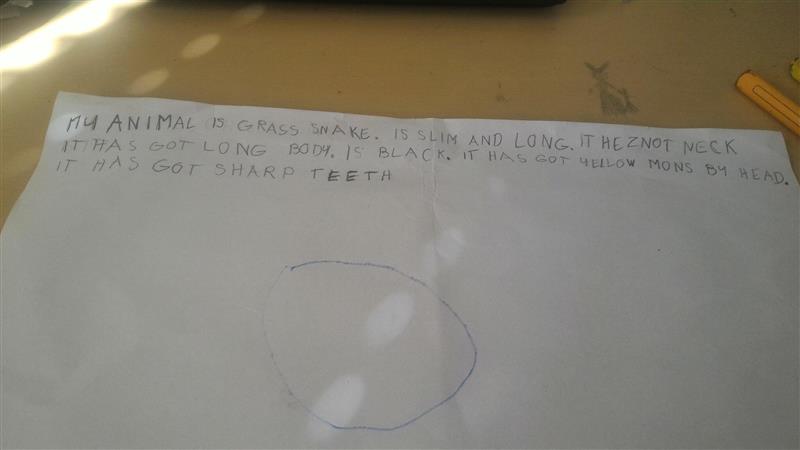 GRASS SNAKE - HEDVI
JELLYFISH Nelly
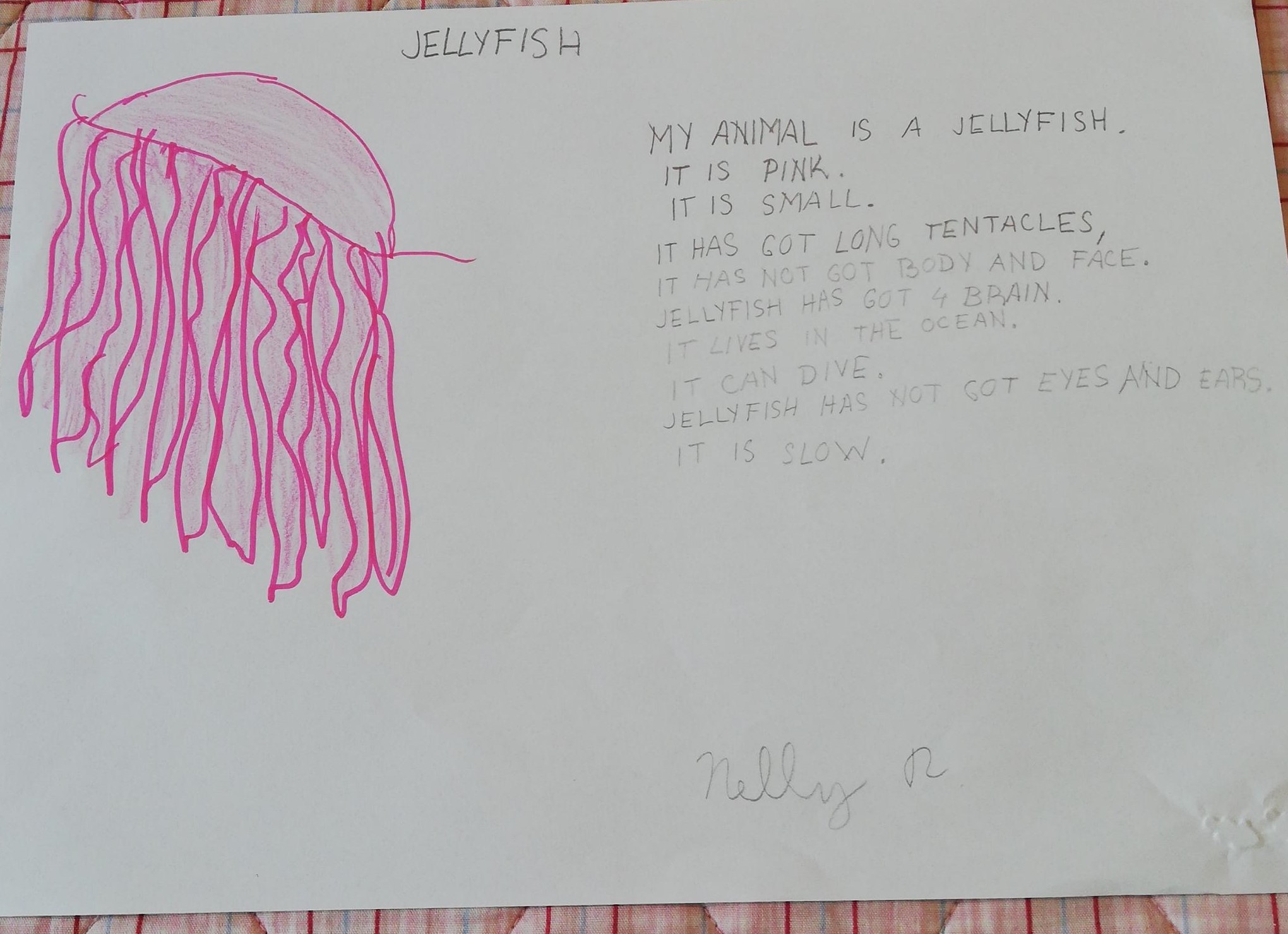 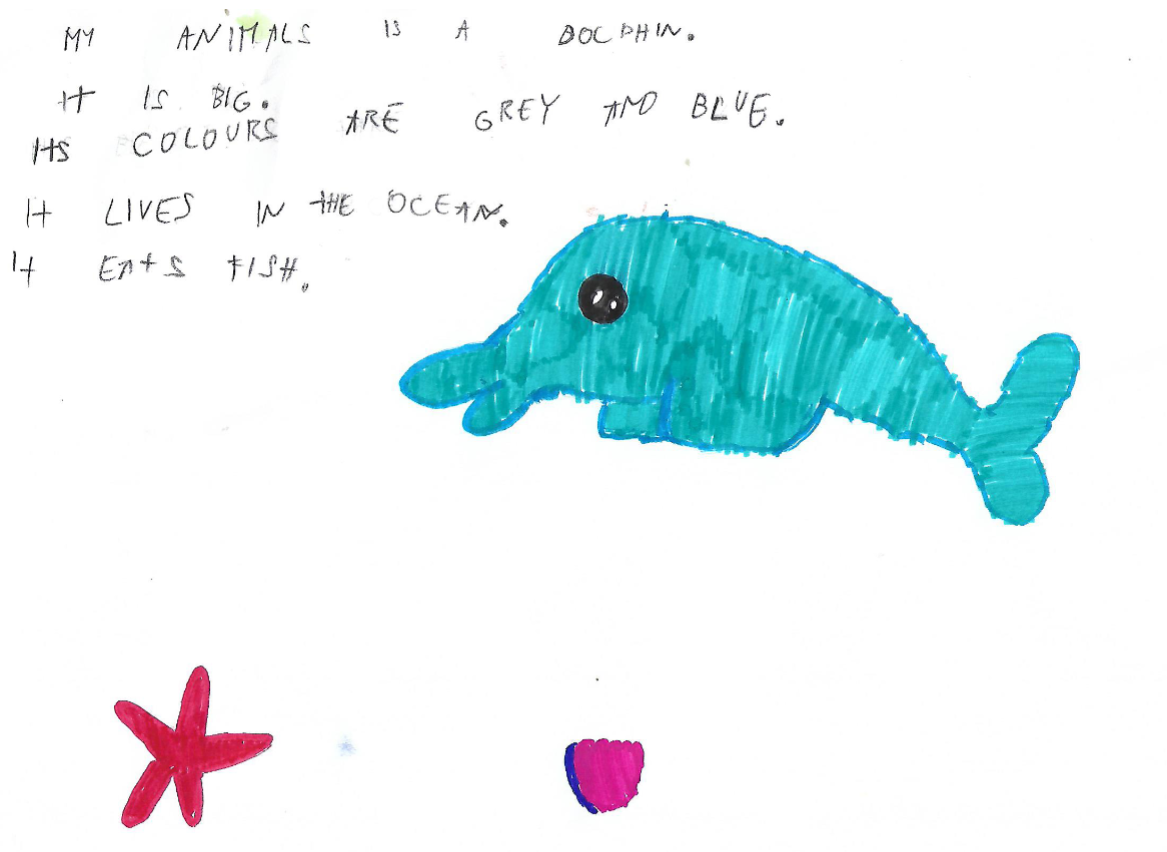 DOLPHIN Emma
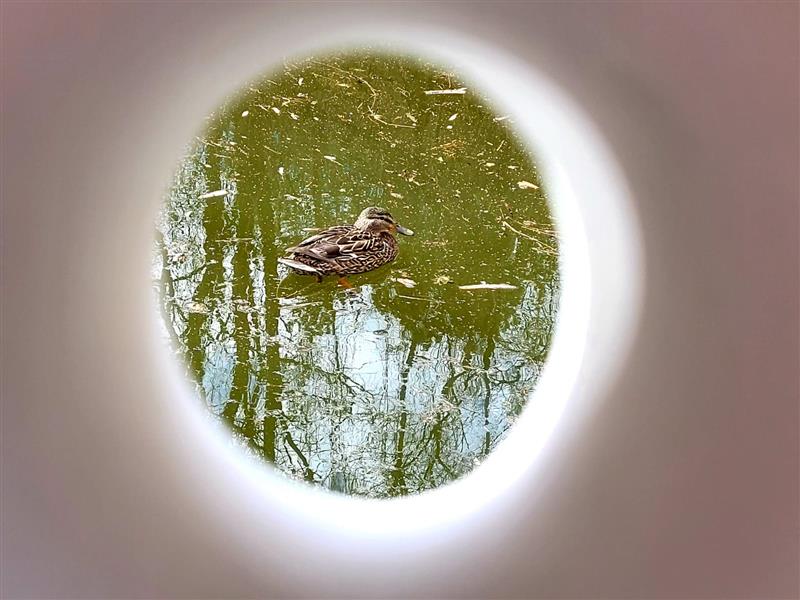 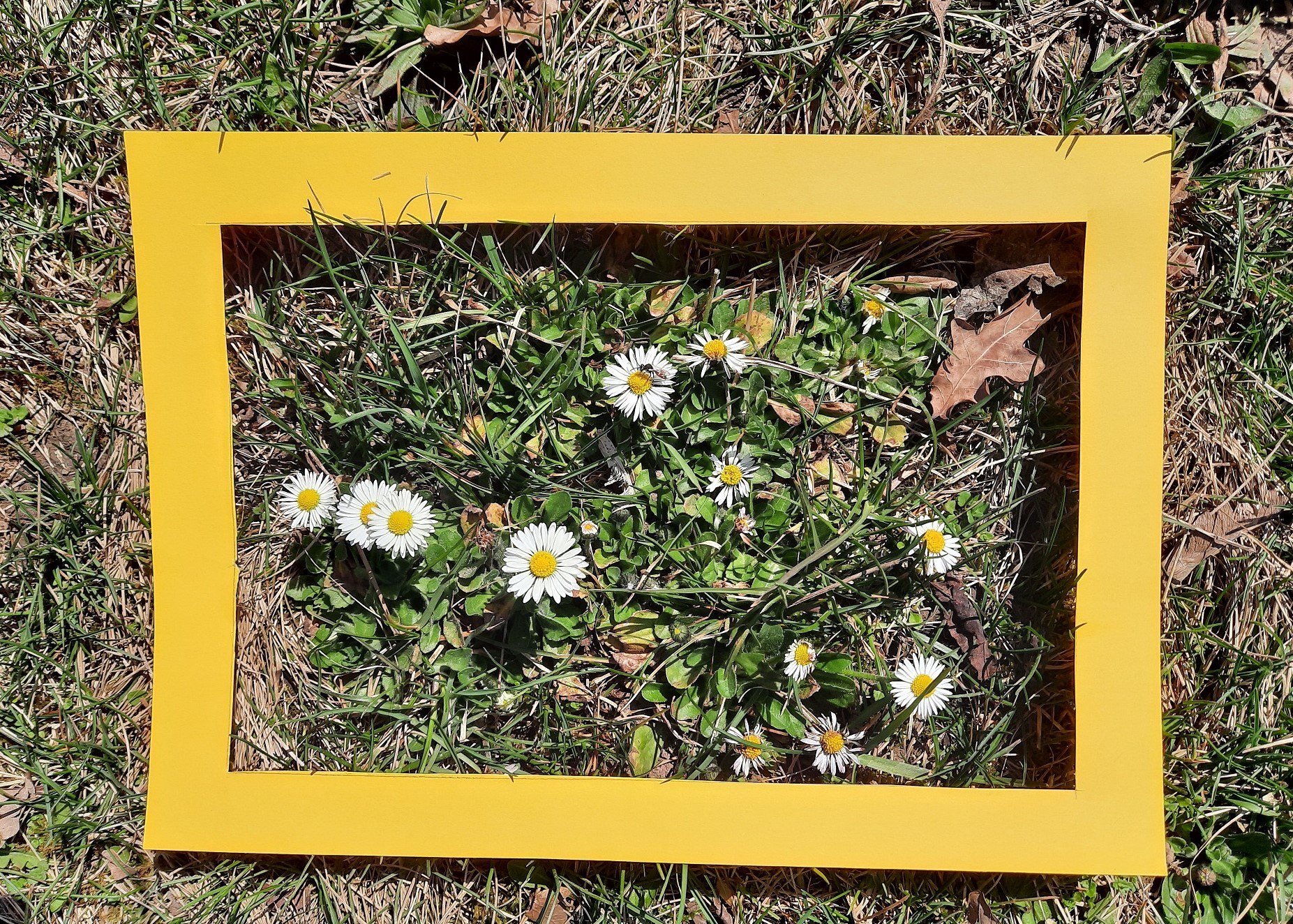 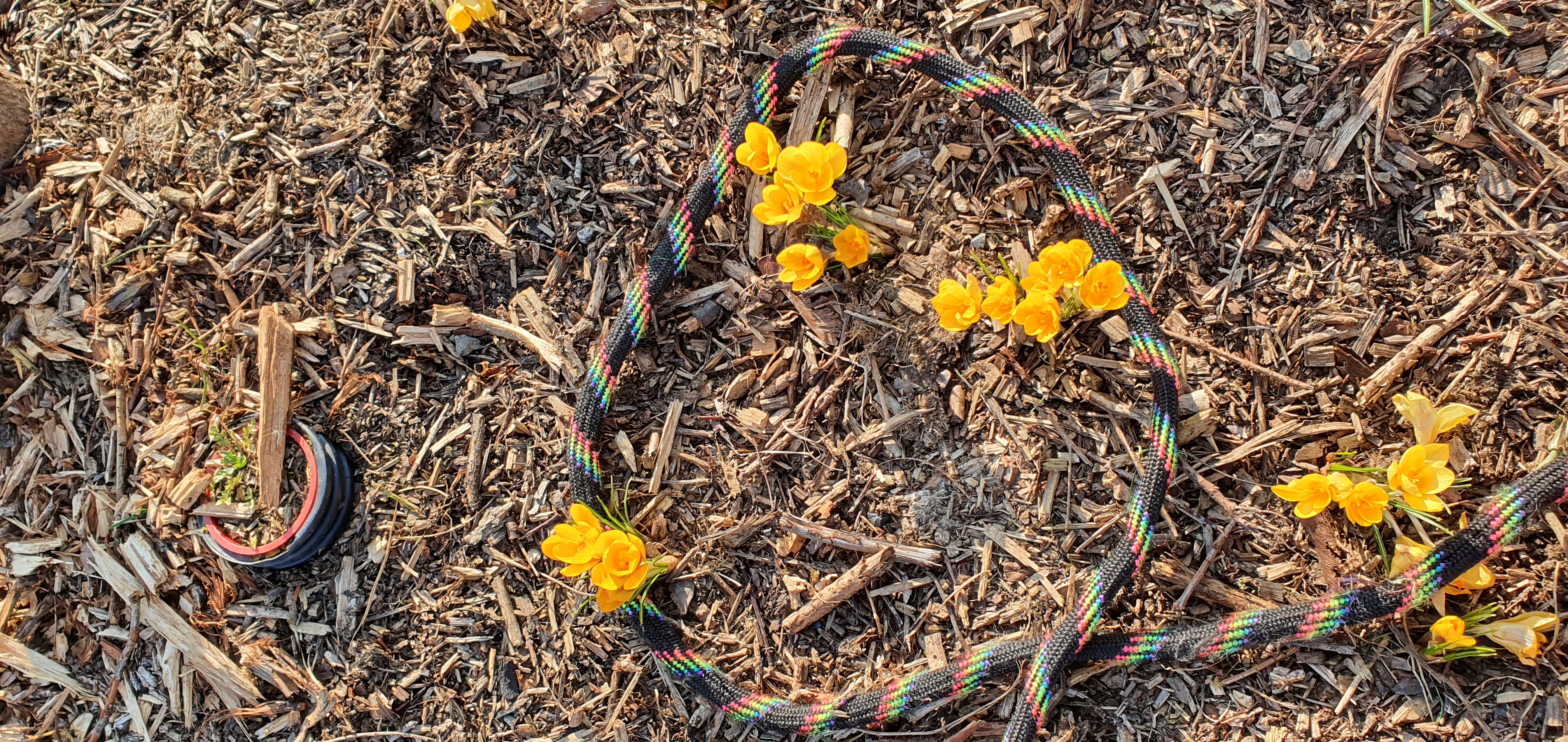 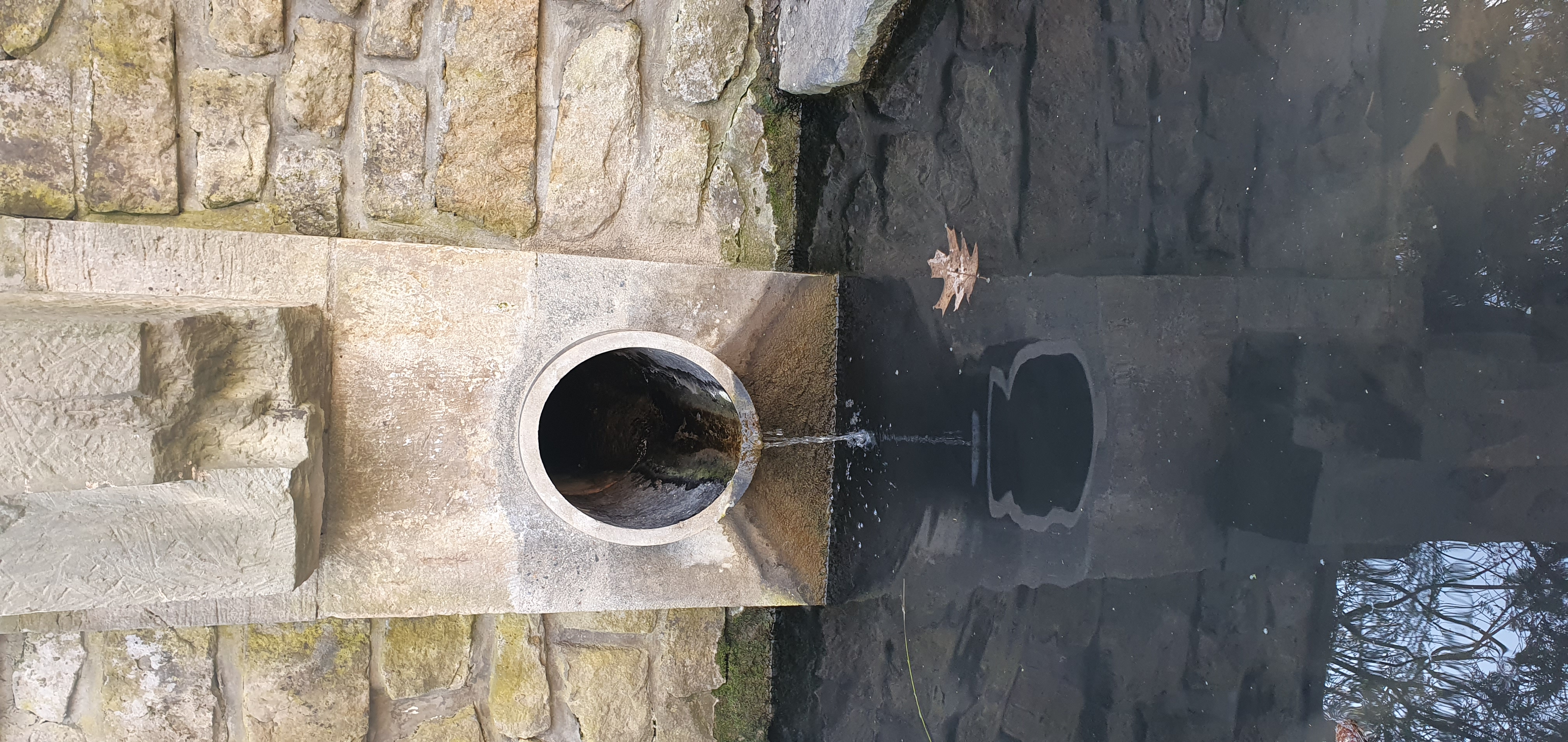 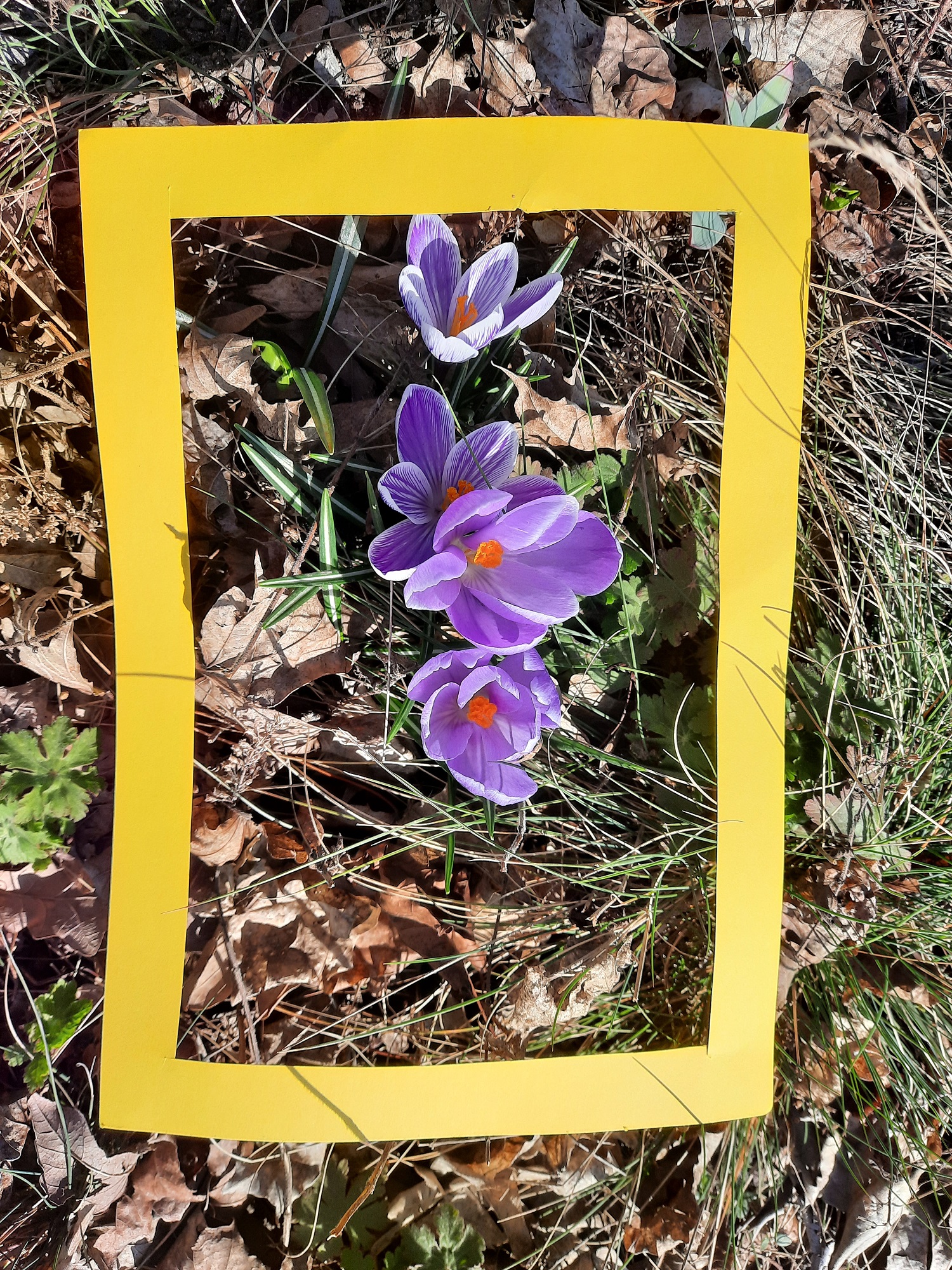 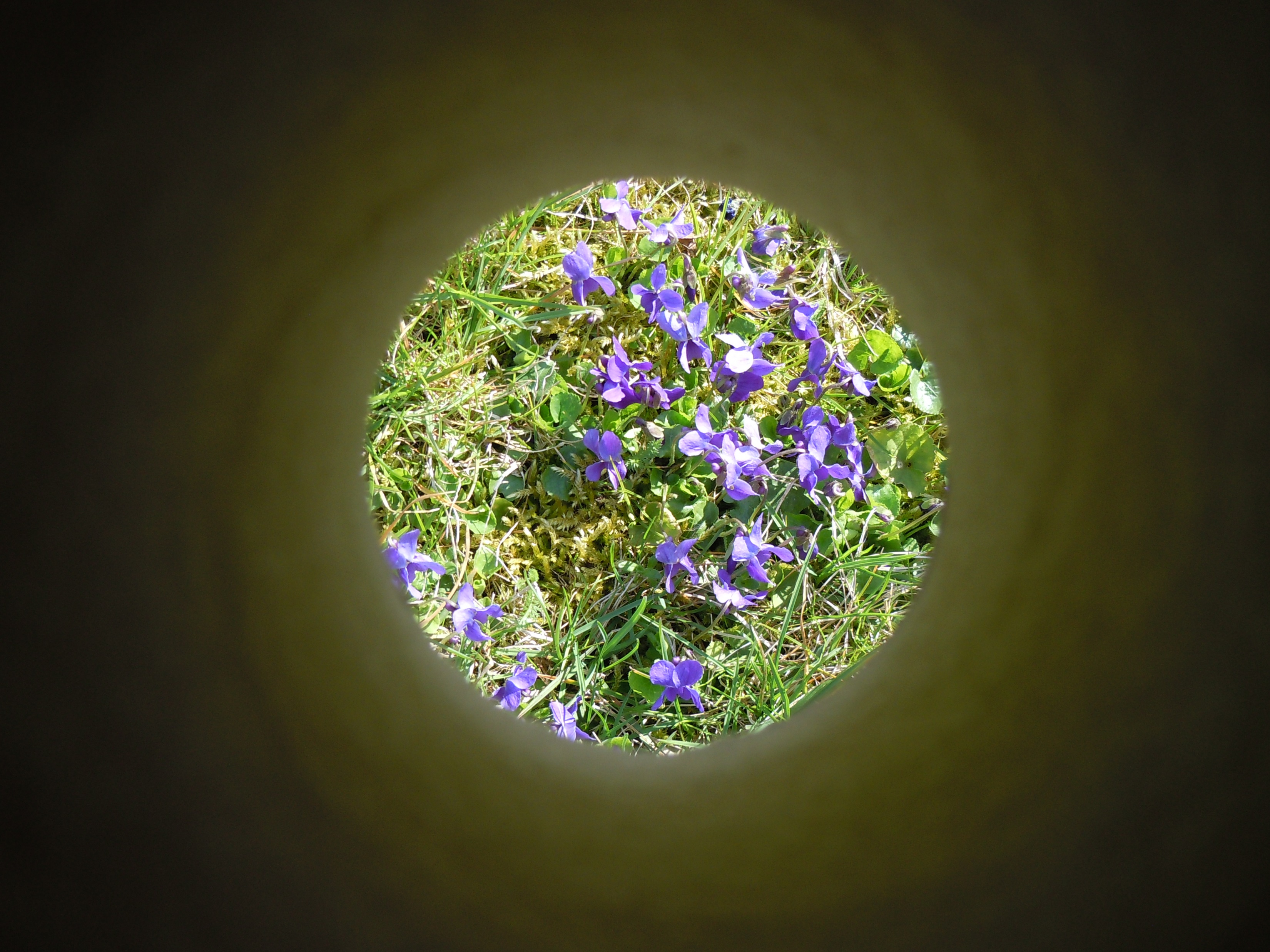 WINDOWS TO WATER